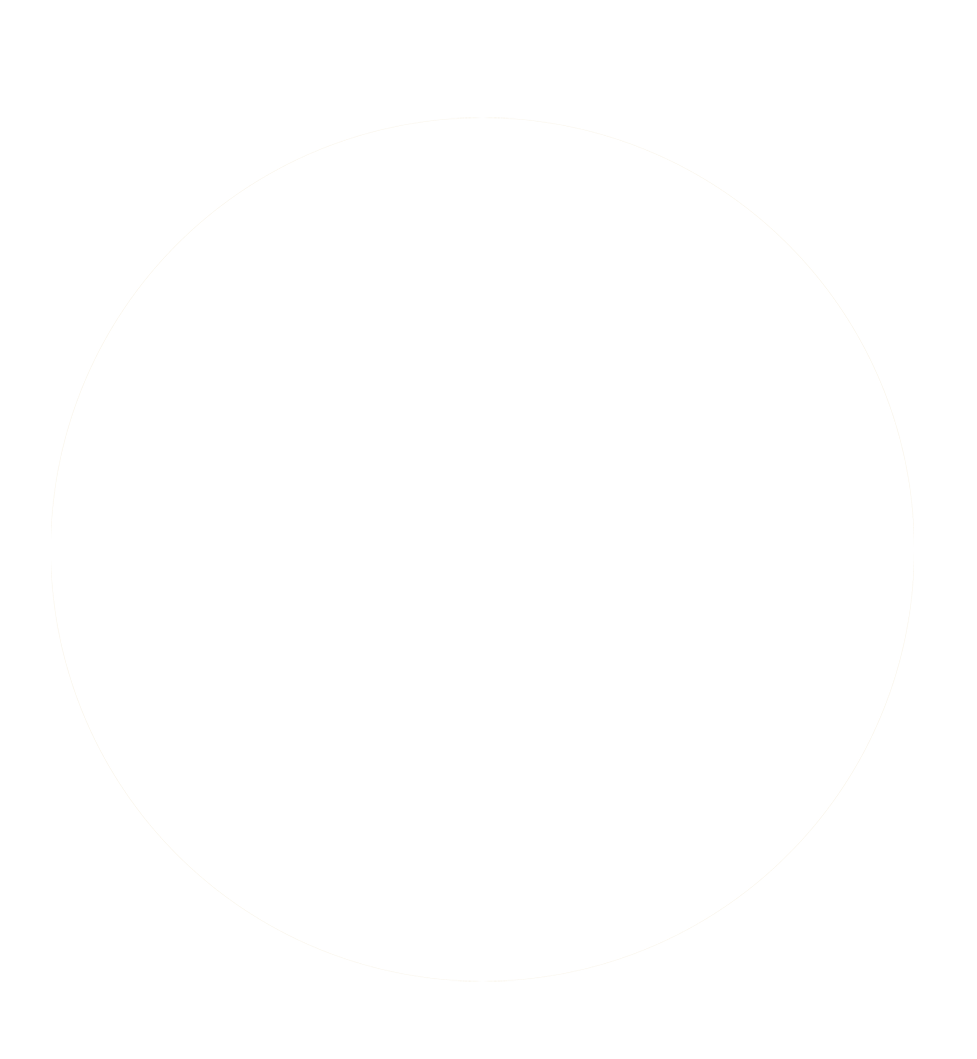 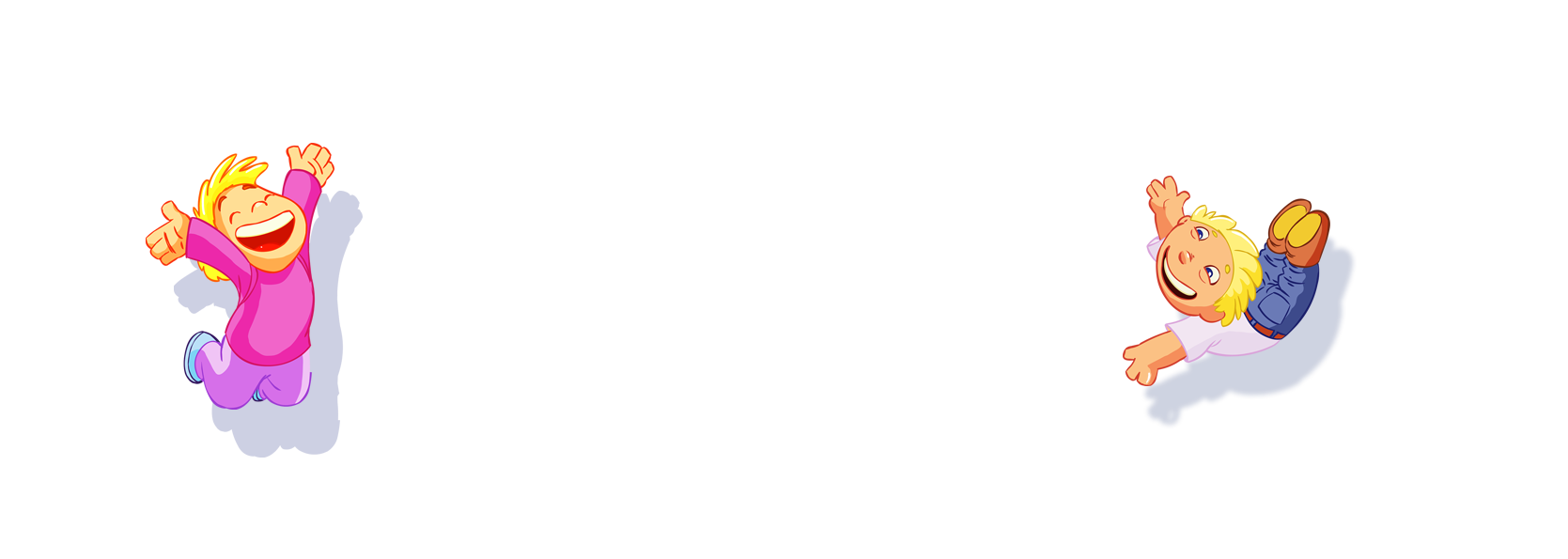 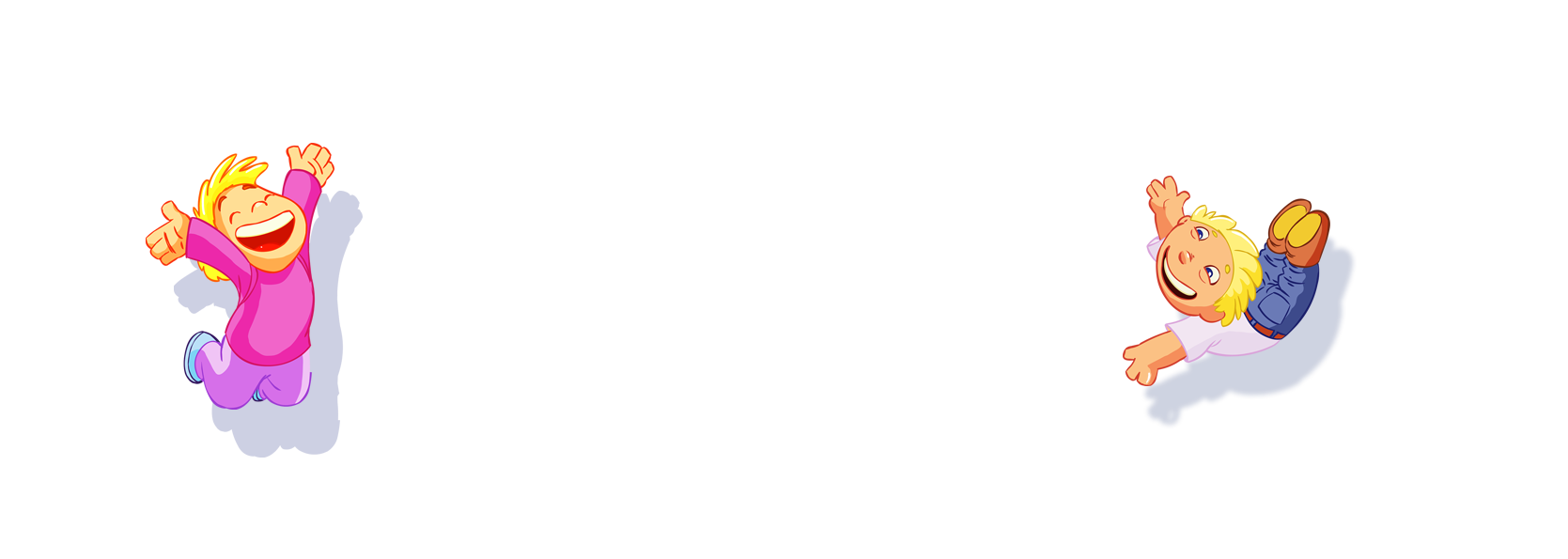 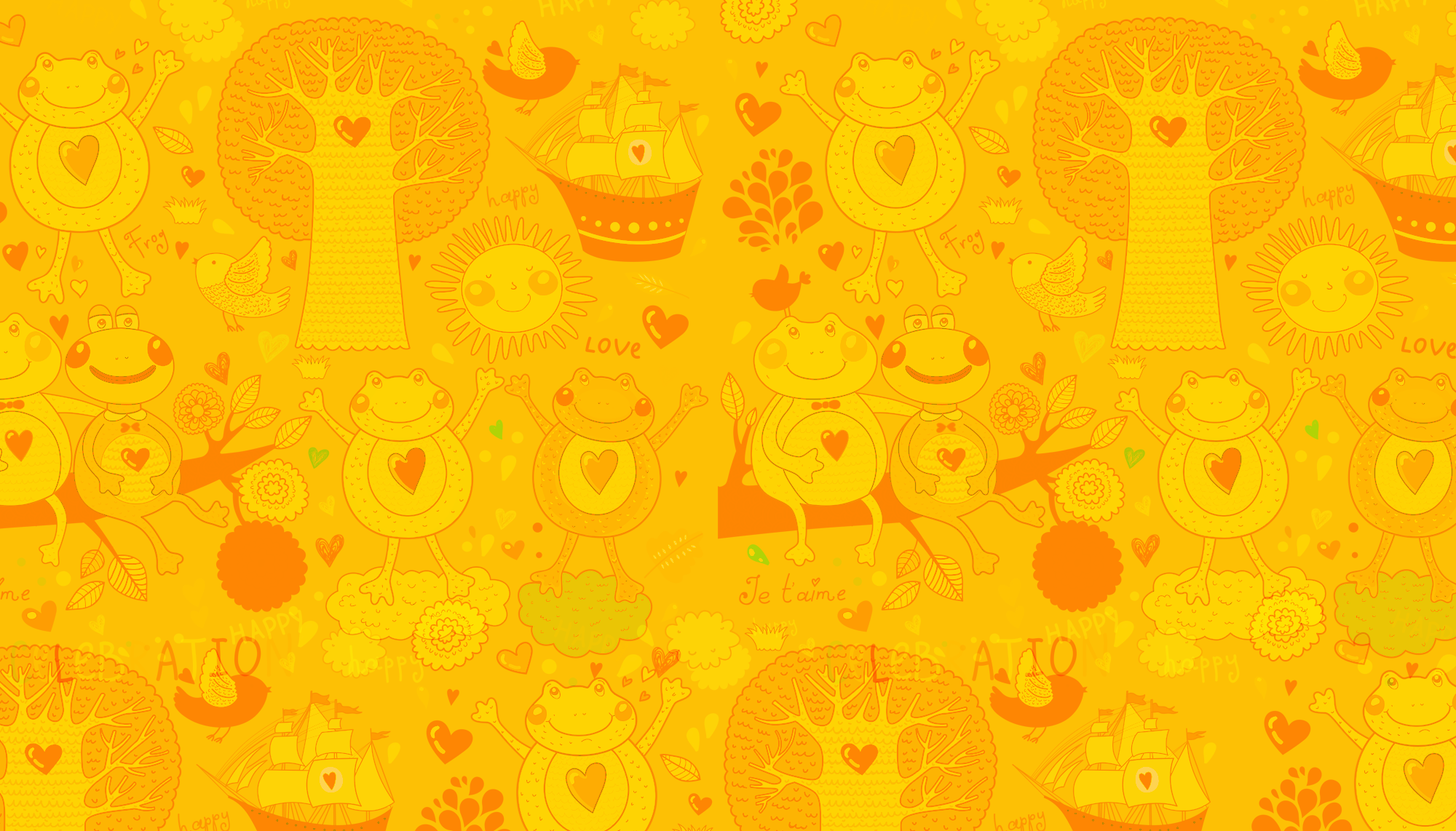 CHÀO MỪNG CÁC EM ĐẾN VỚI TIẾT
ÂM NHẠC
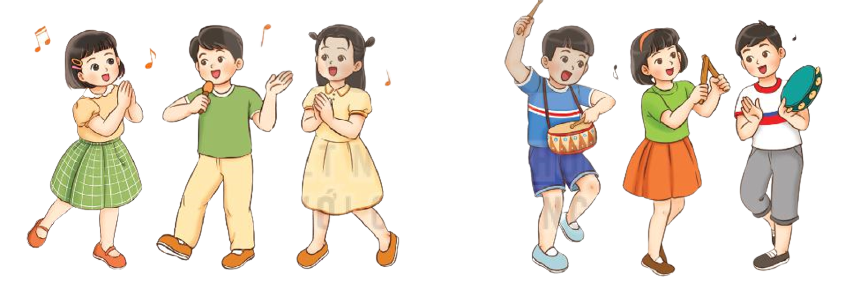 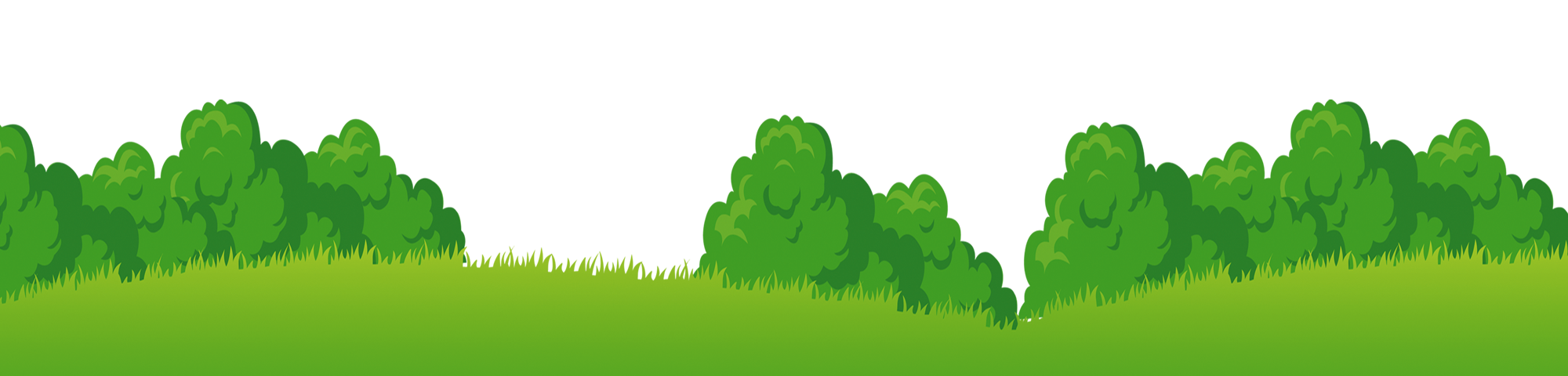 GV: TRẦN THỊ LOAN
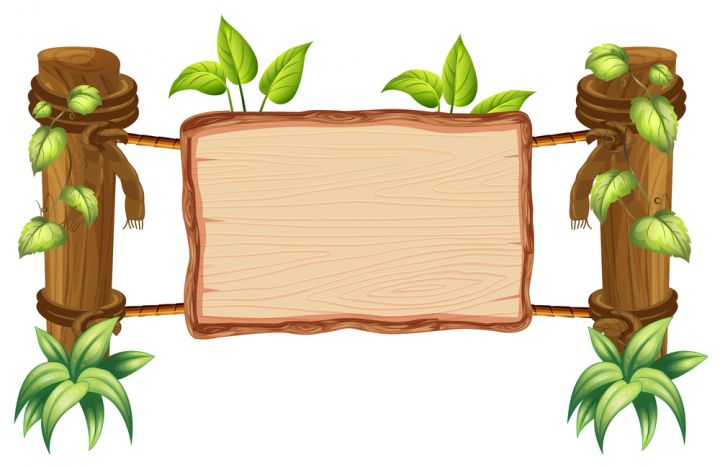 KHỞI ĐỘNG
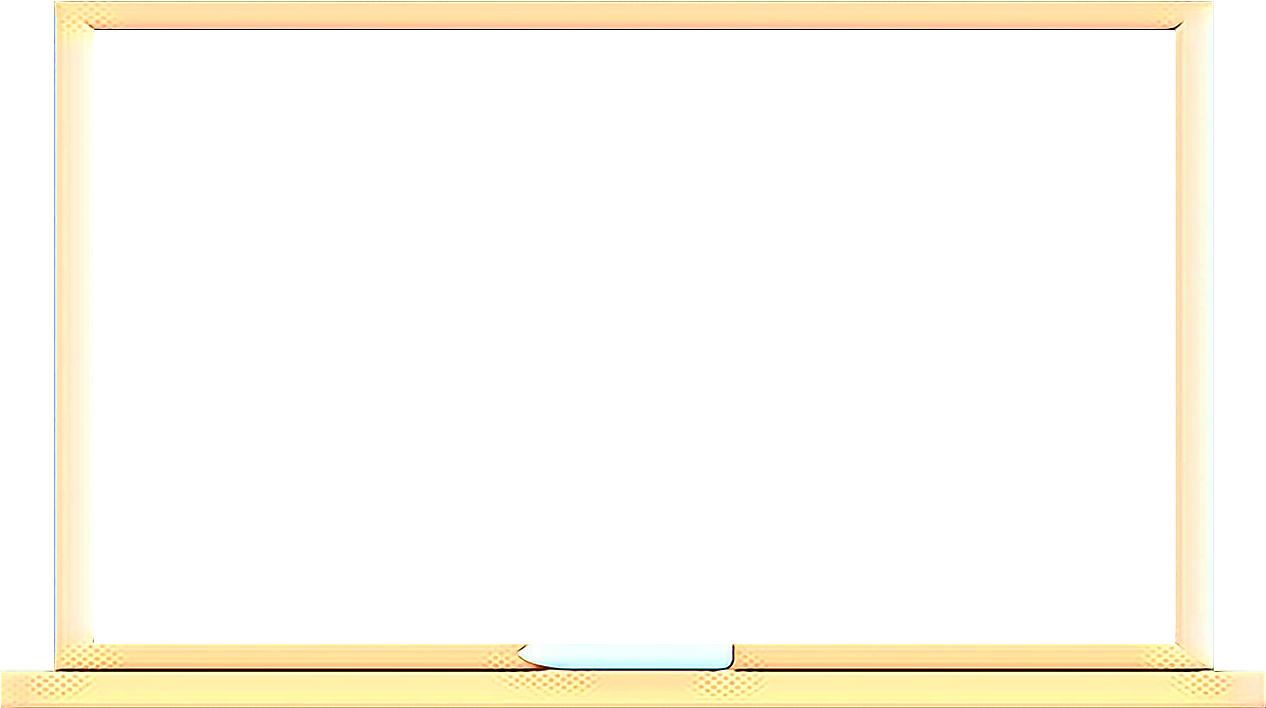 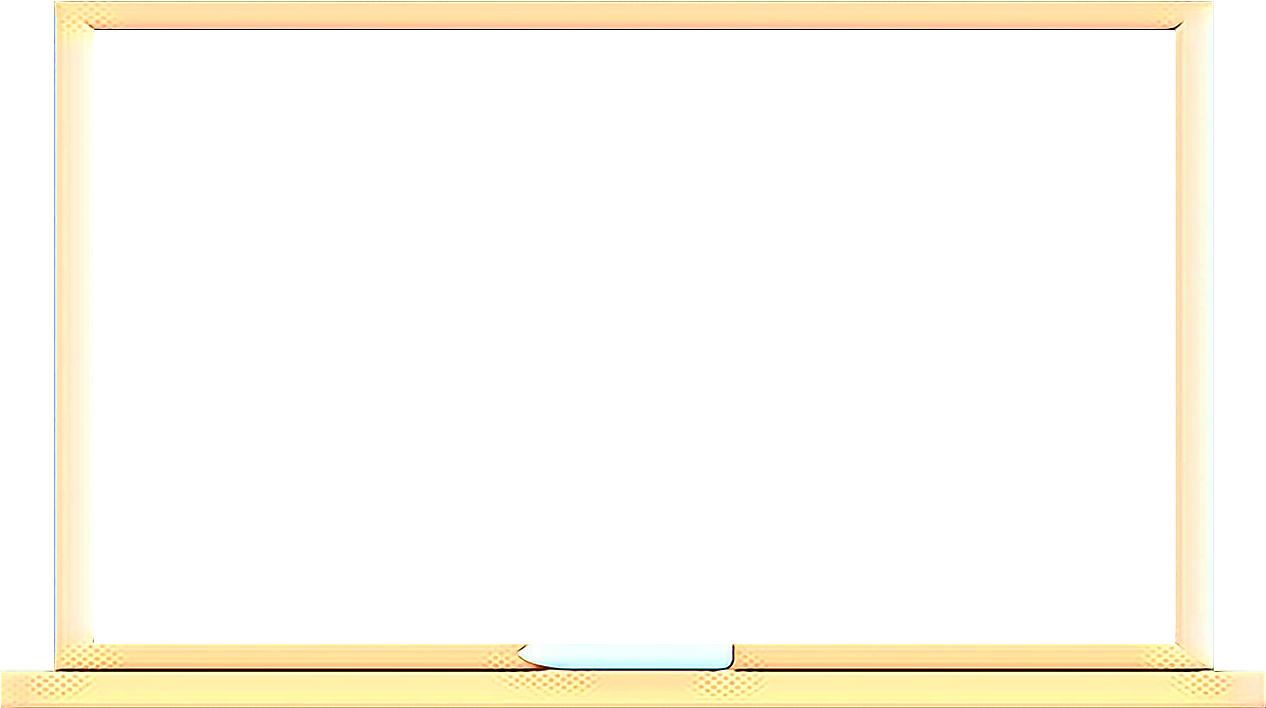 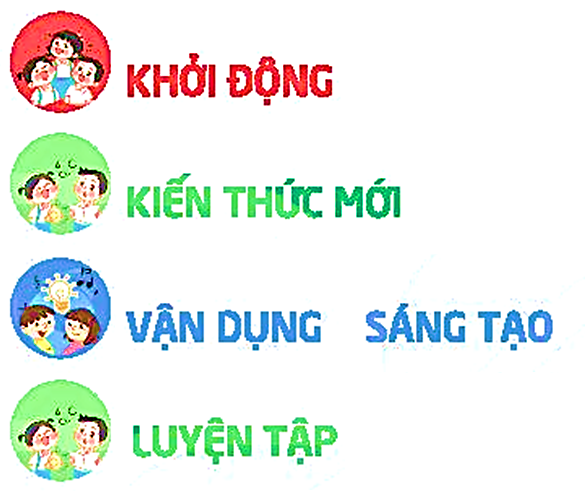 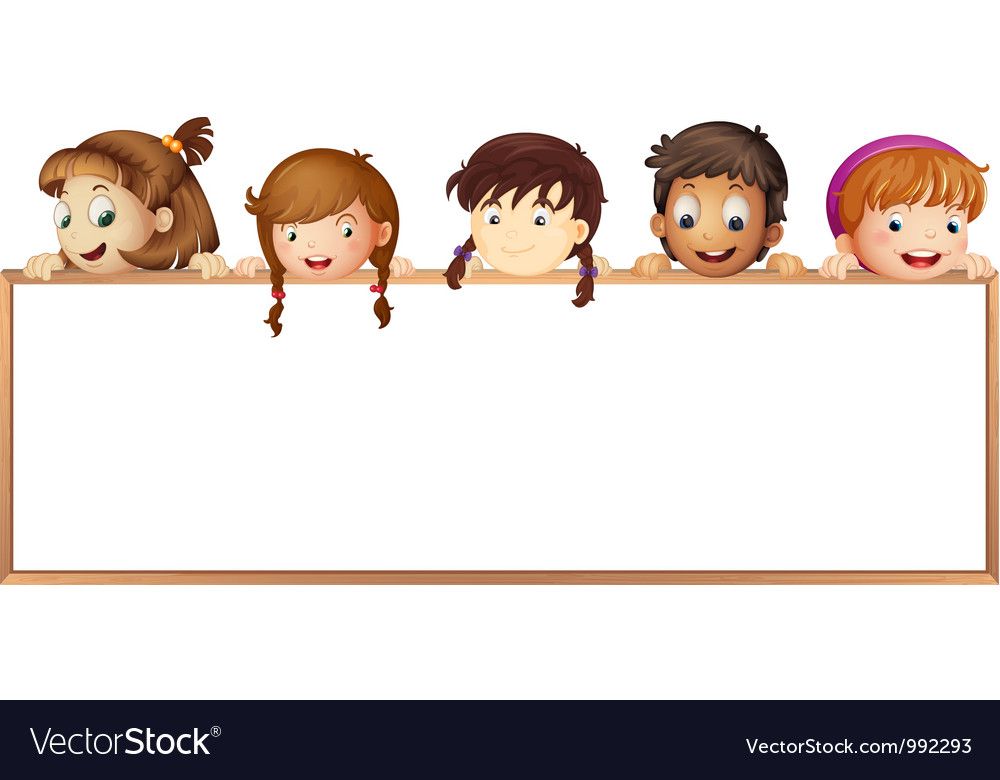 HOẠT ĐỘNG VẬN DỤNG – SÁNG TẠO
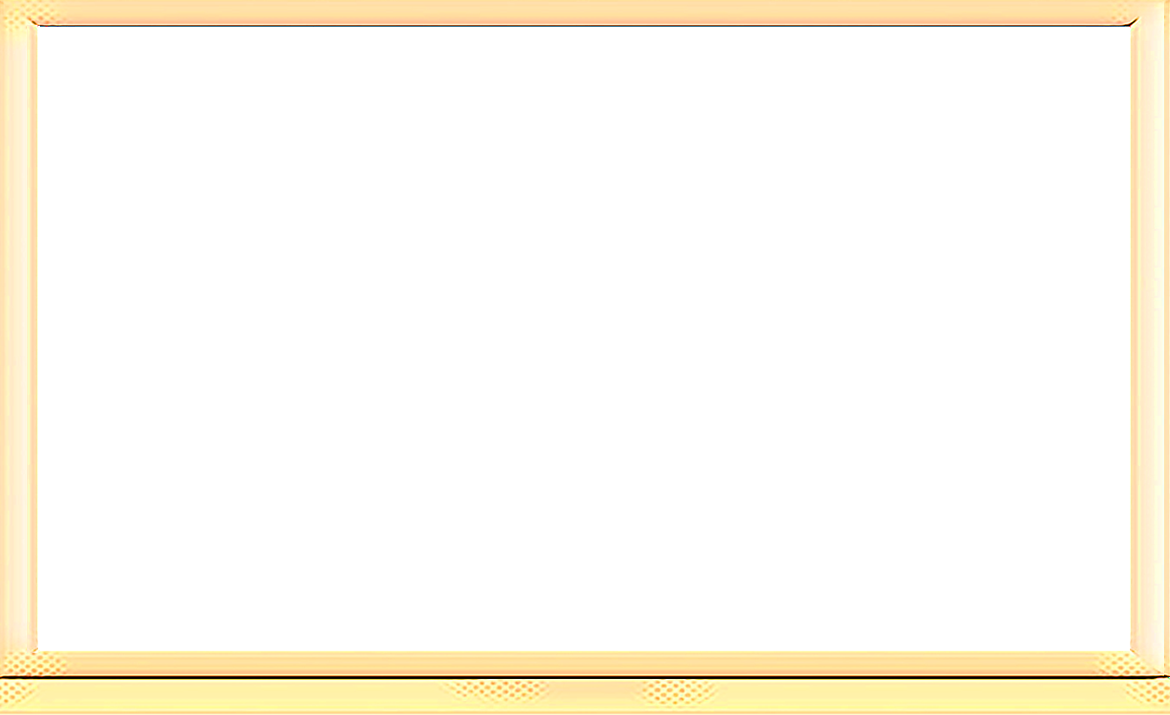 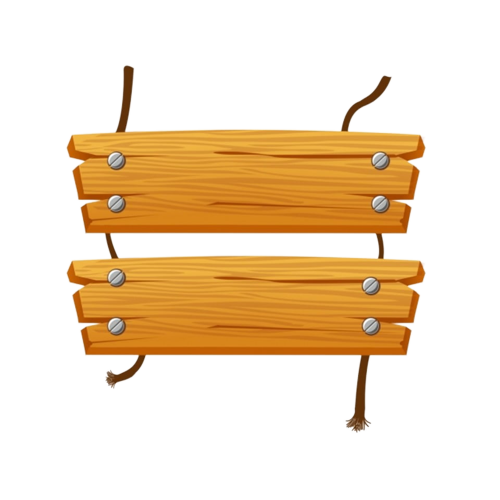 * Nghe và gõ đệm theo bài hát Lên Đàng.
NHẠC NGHE
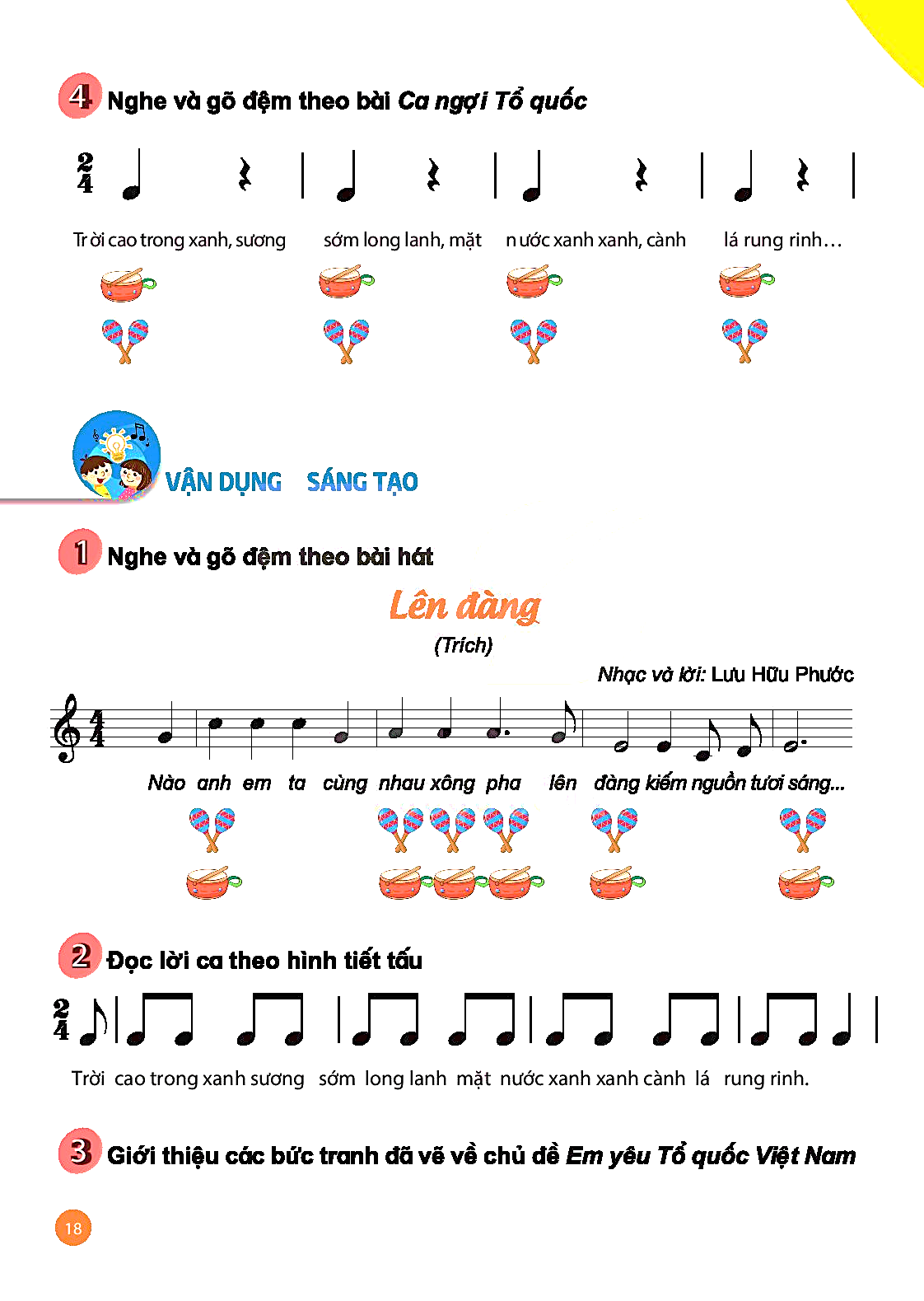 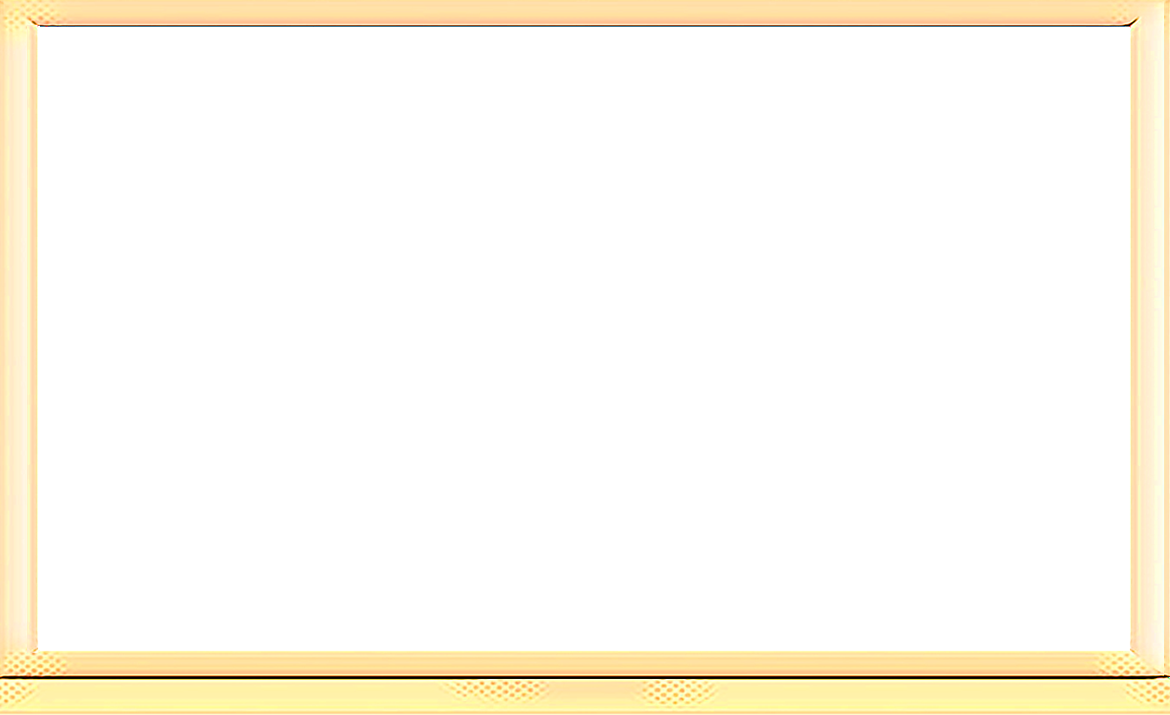 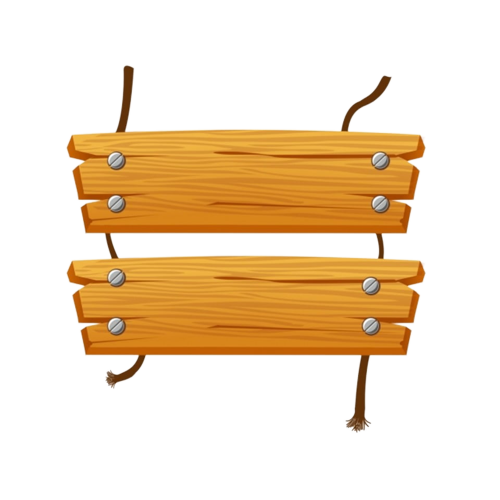 * Đọc lời ca theo hình tiết tấu:
NHẠC
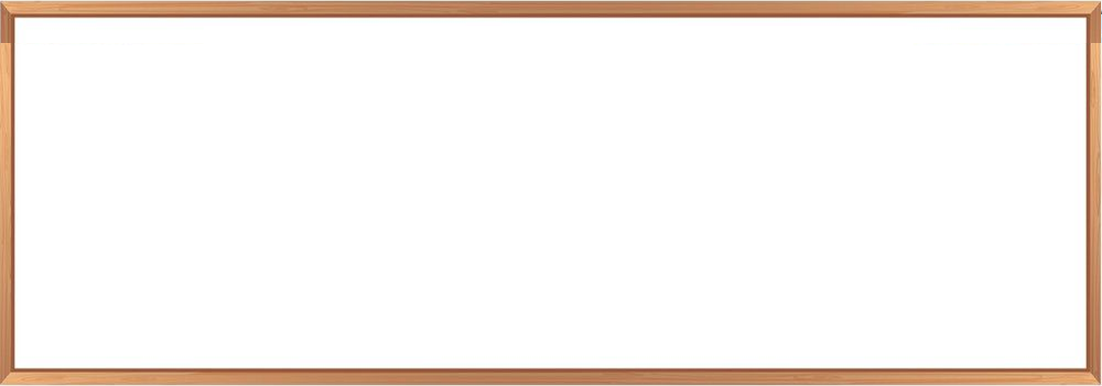 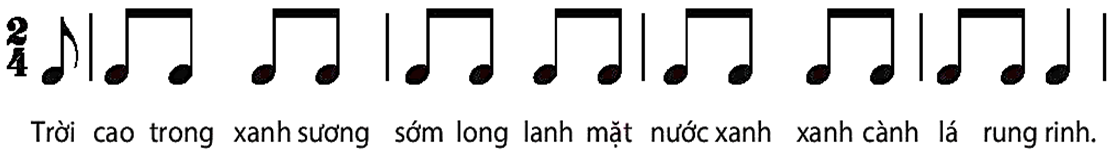 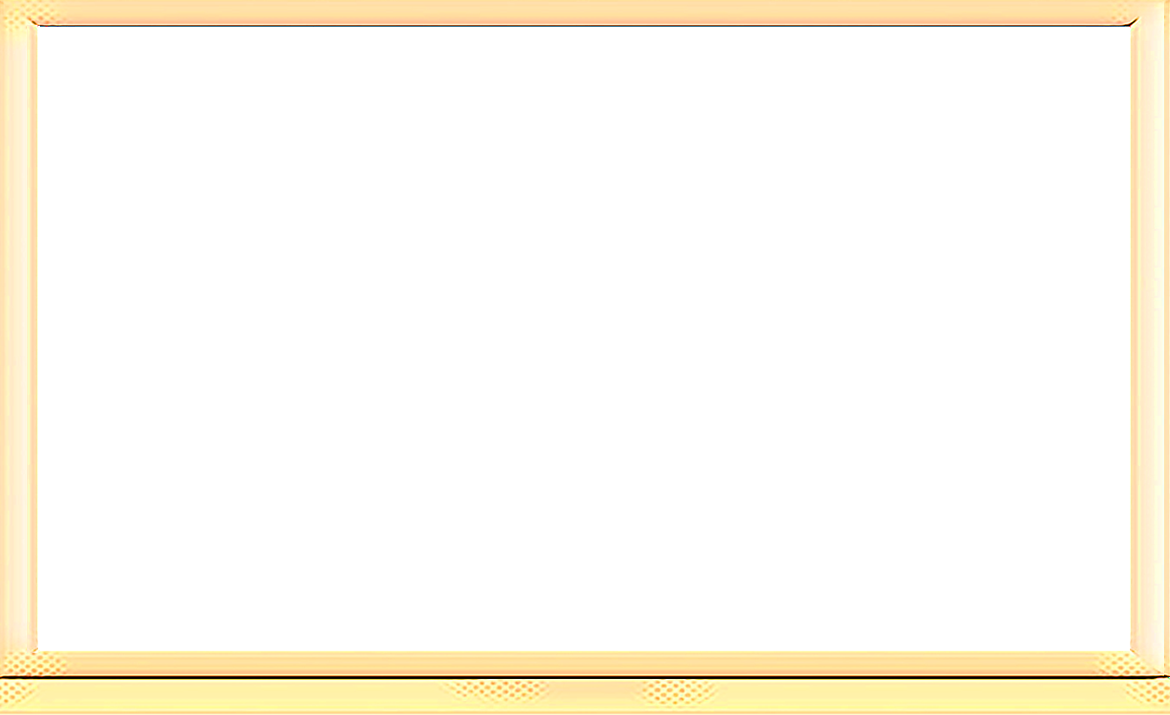 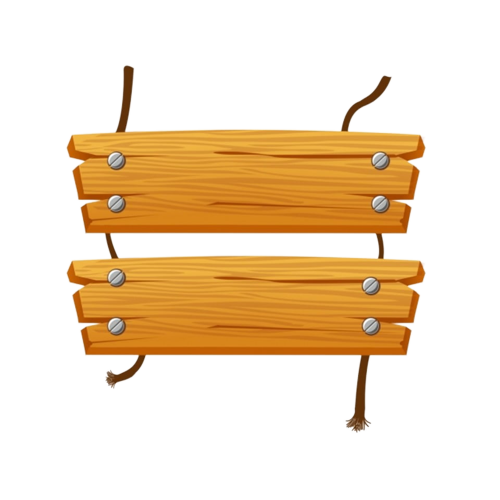 * Trưng bày và giới thiệu tranh đã vẽ về chủ đề Em yêu Tổ quốc Việt Nam
NHẠC NGHE
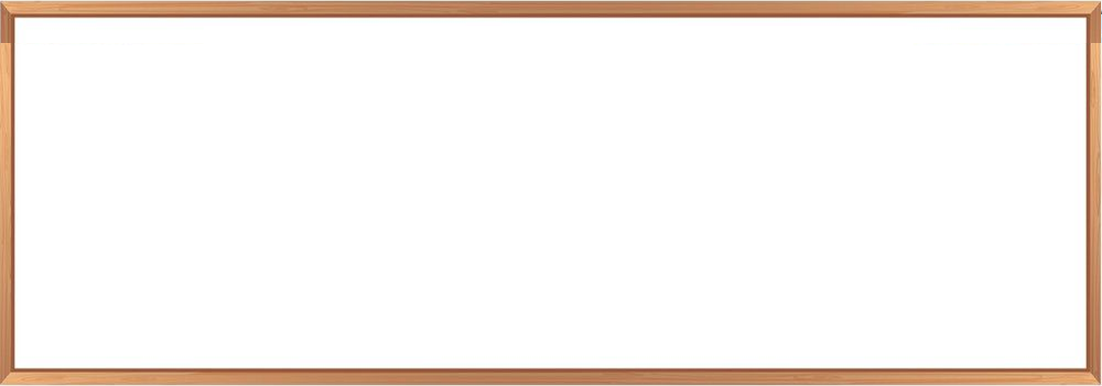 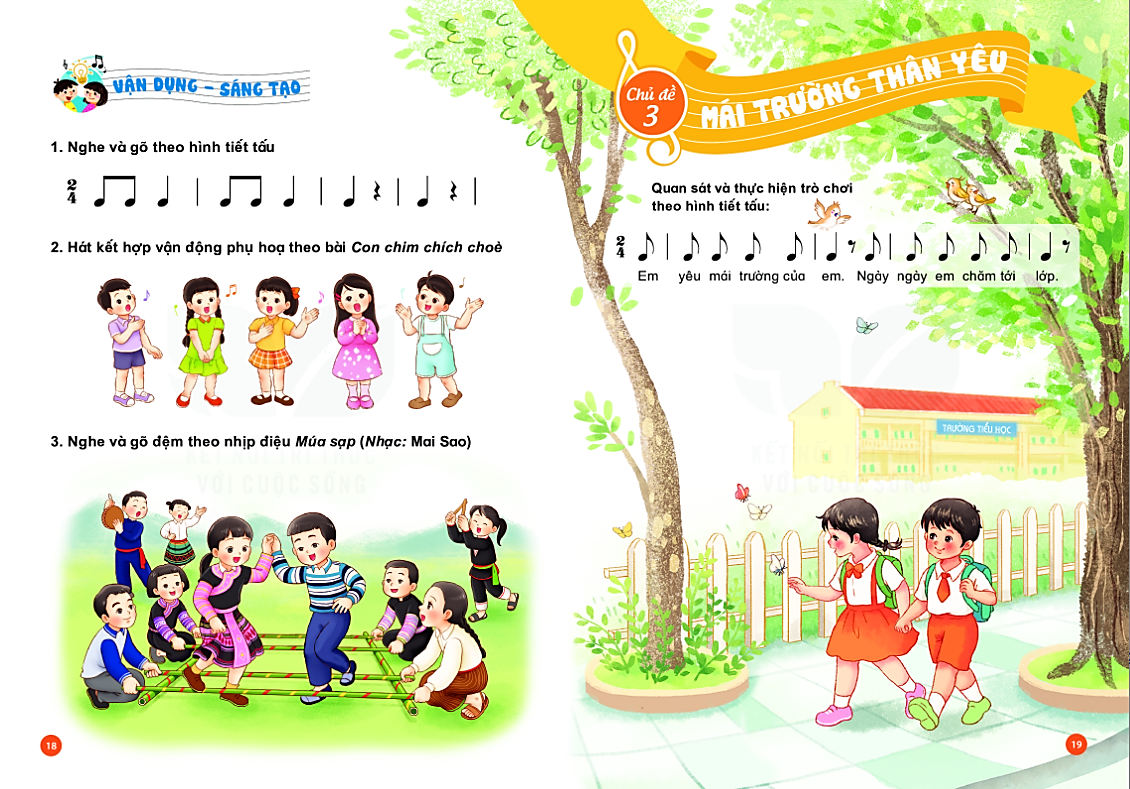 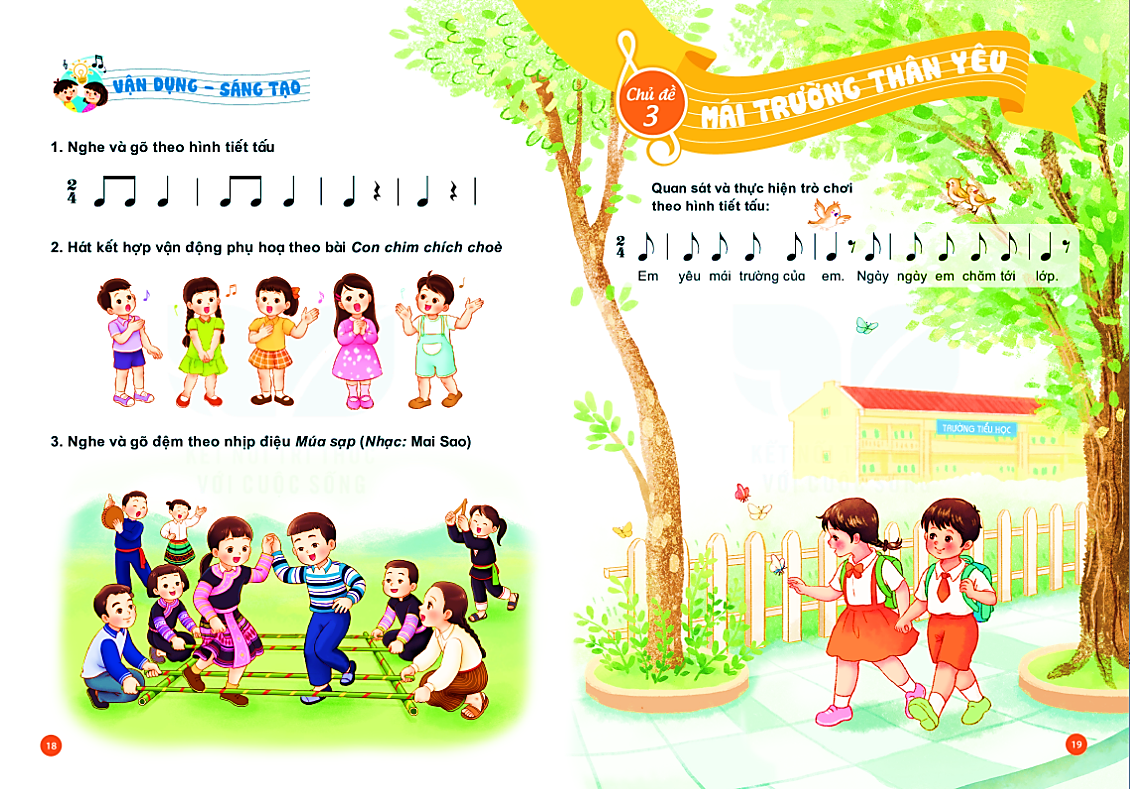 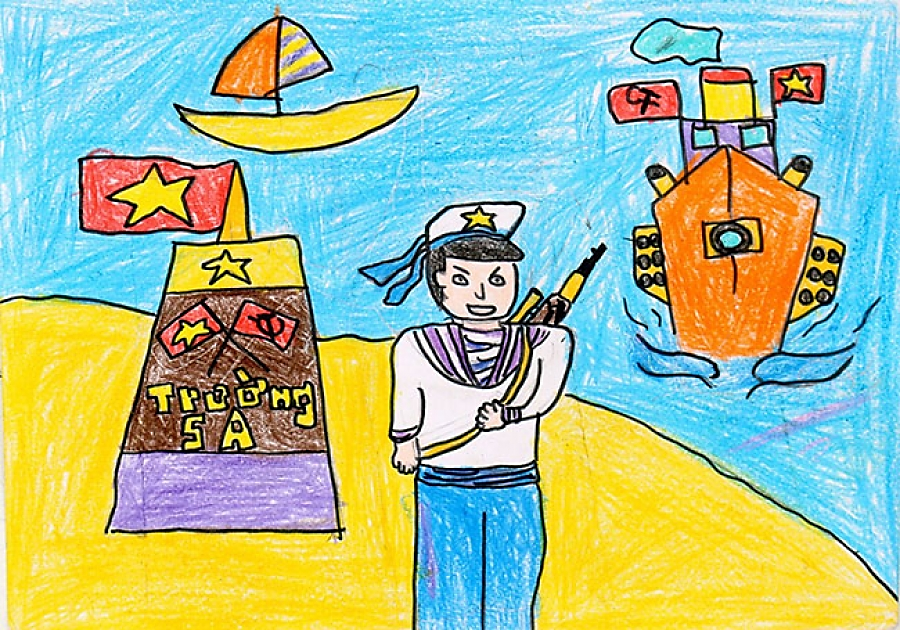 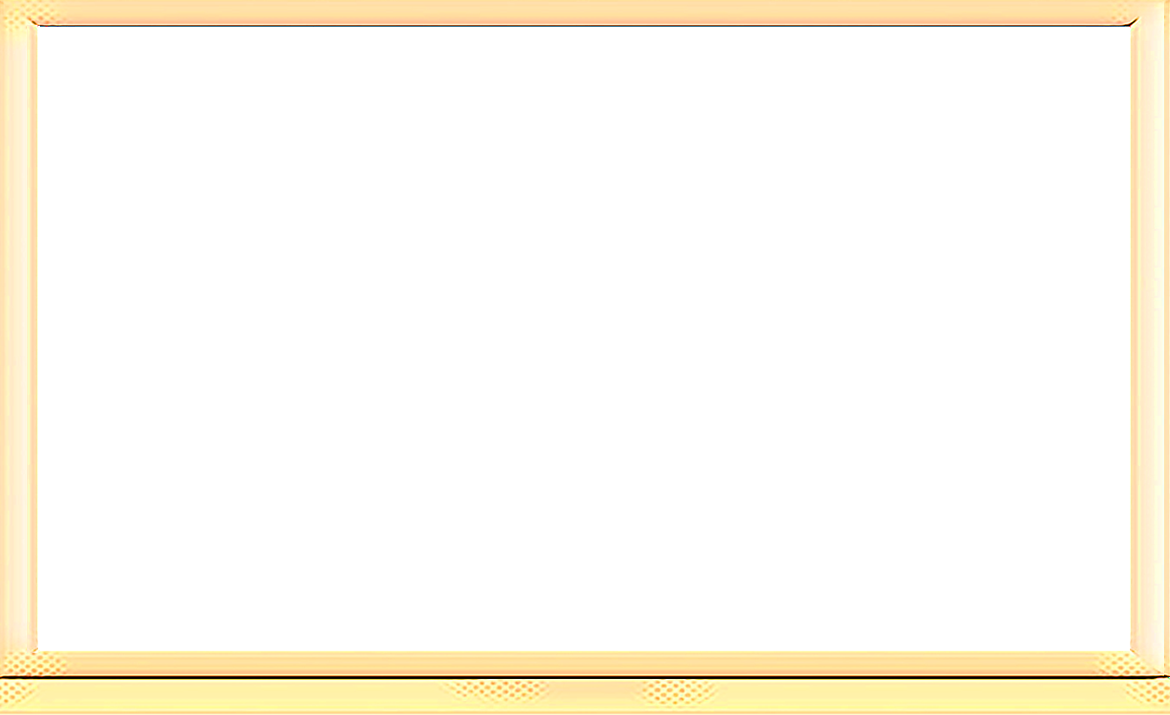 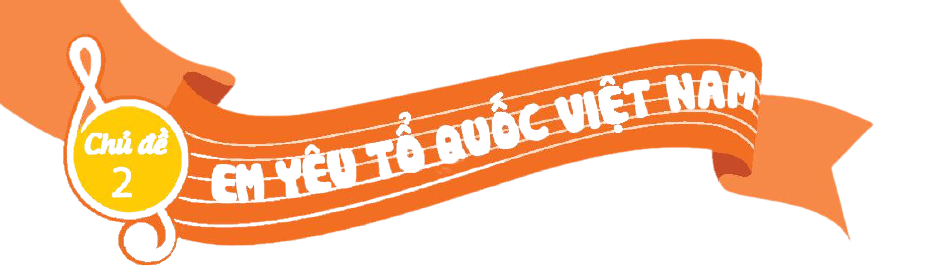 TIẾT 4 – CHỦ ĐỀ 2
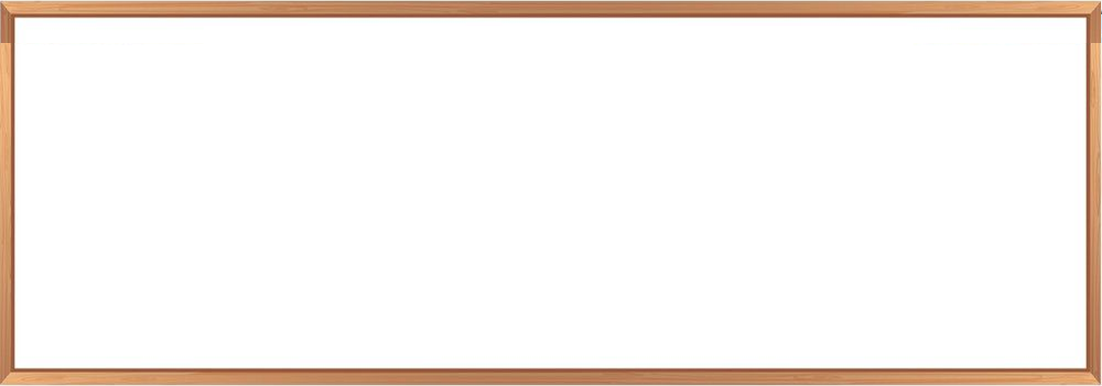 TỔ CHỨC CÁC HOẠT ĐỘNG
VẬN DỤNG – SÁNG TẠO
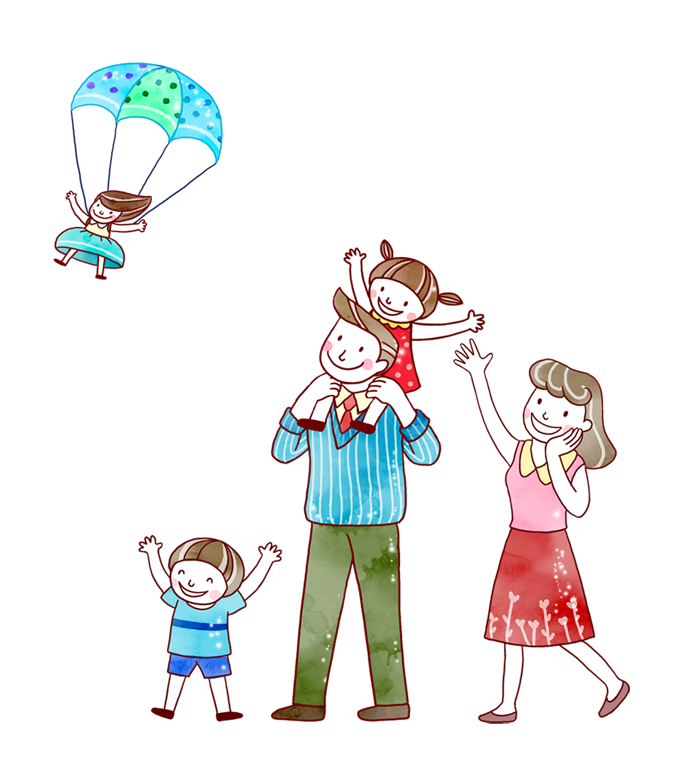 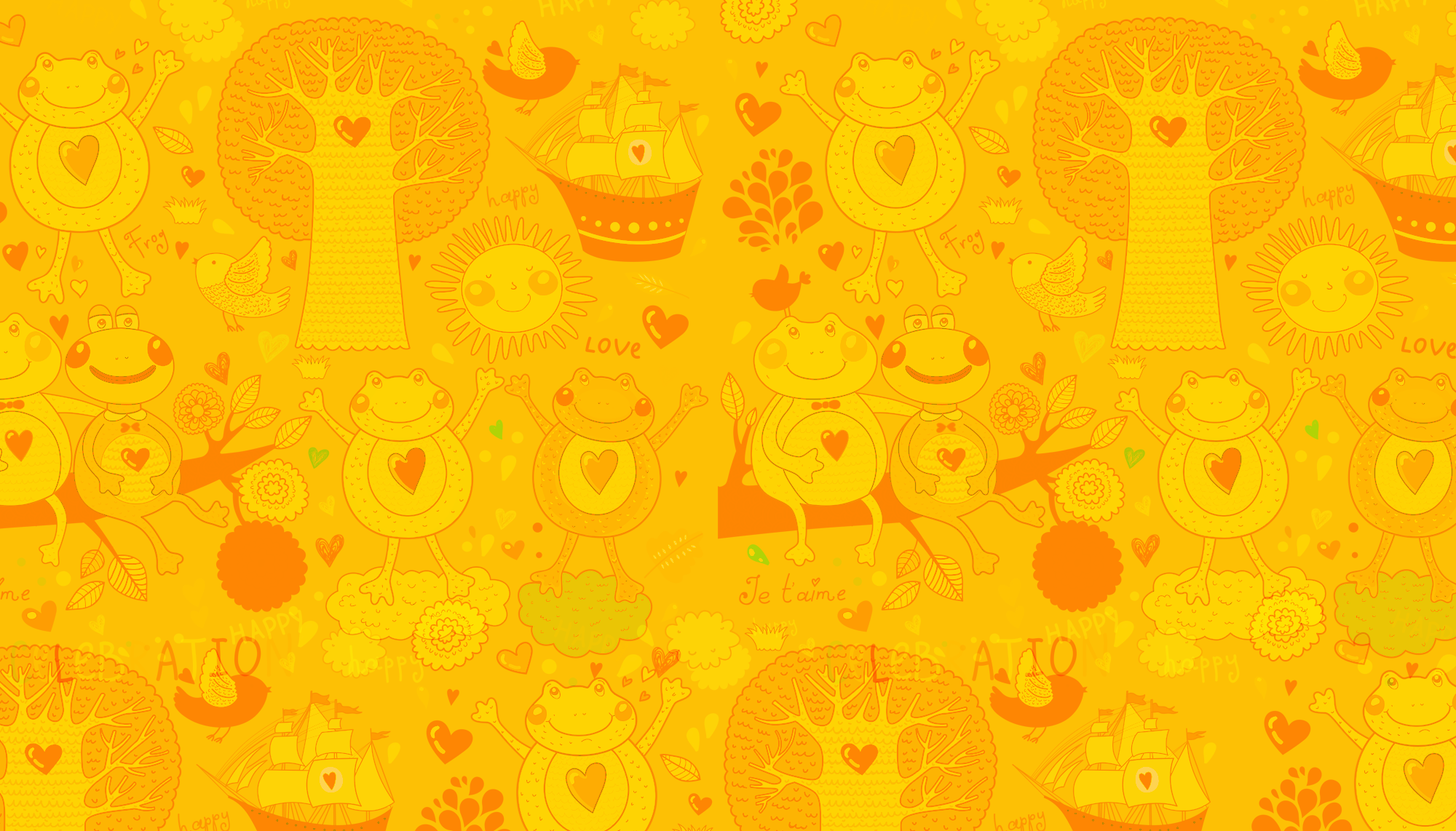 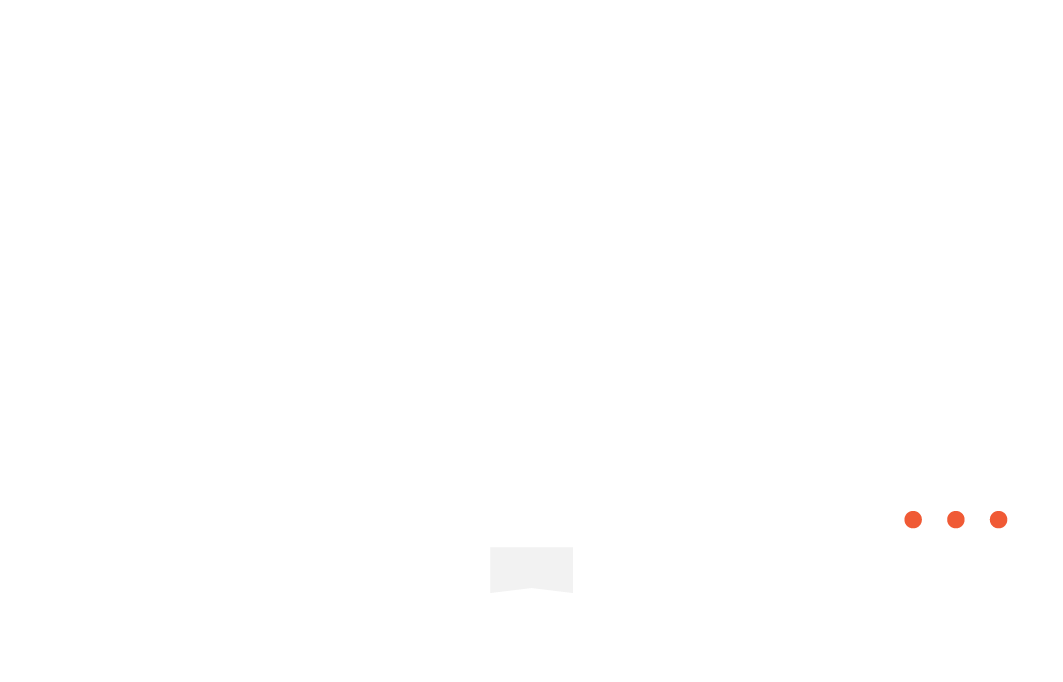 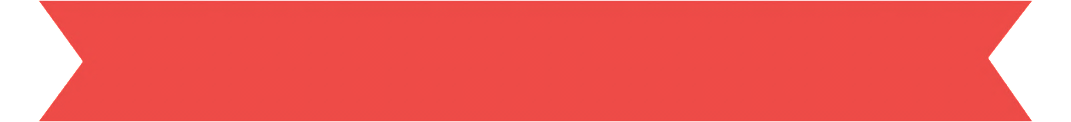 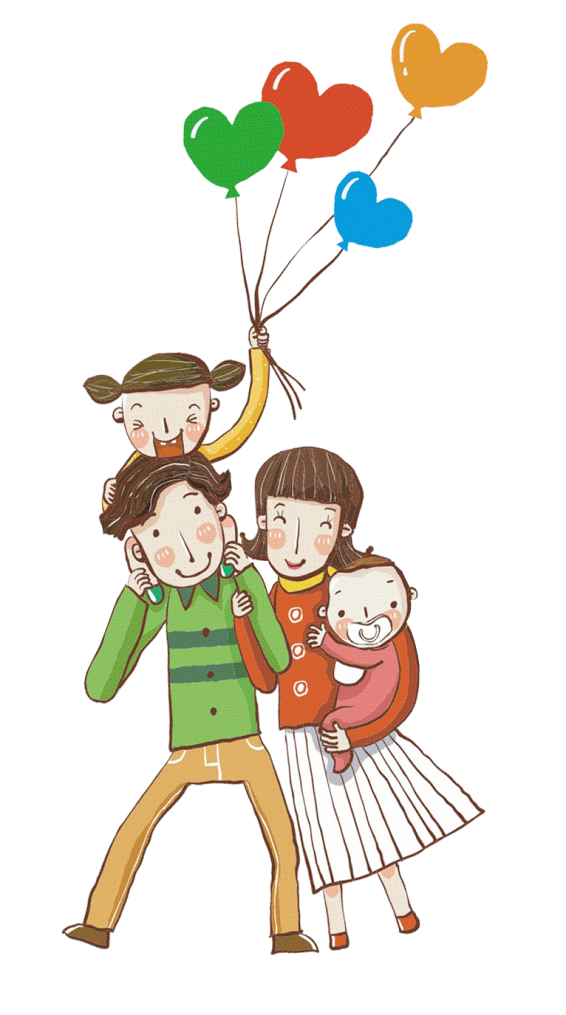 TIẾT HỌC ĐẾN ĐÂY LÀ KẾT THÚC

Chào tạm biệt các em!
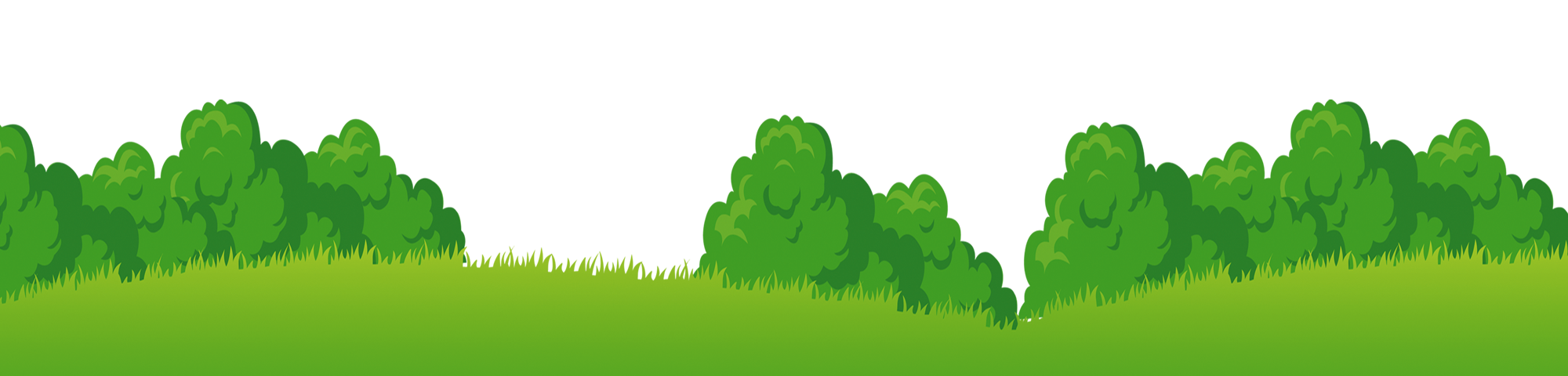 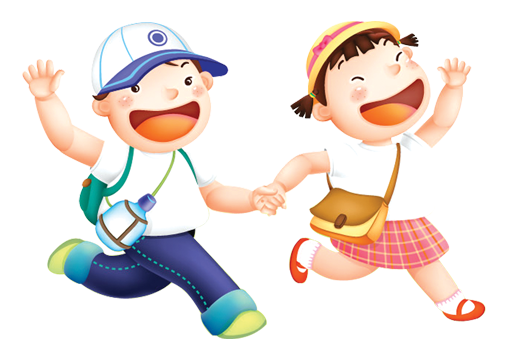